…
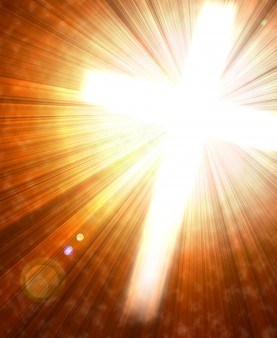 Life in the Son
Walking Daily as a Child of God
CONFIDENCE IN PRAYER
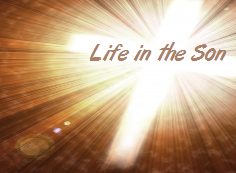 Walking Daily as a Child of God
CONFIDENCE IN PRAYER
Defining Confident Prayer     1 Jn 5:14-15
What is not taught in these verses
A promise to get anything   (a blank check)
Ignores the context
Prayer has never been intended for such selfish use     1 Kings 3:6-14
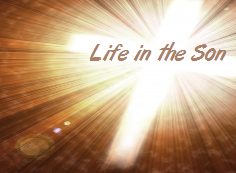 Walking Daily as a Child of God
CONFIDENCE IN PRAYER
Defining Confident Prayer     1 Jn 5:14-15
What is taught in these verses
“…ask anything according to His will”		Mk 14:36
Implies one must know His will to ask
The desires we express in our petitions must equal our Father’s will for us
Our Father hears, grants such requests
CONFIDENCE !!
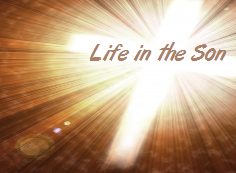 Walking Daily as a Child of God
CONFIDENCE IN PRAYER
Demonstrating Confident Prayer
When facing a big decision     Lk 6:12-13
When facing a huge crisis     Neh 2:1-4
Nehemiah’s earlier prayer     1:4-11
When facing temptation     Matt 26:41
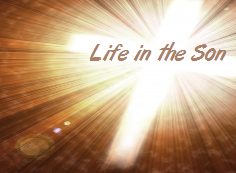 Walking Daily as a Child of God
CONFIDENCE IN PRAYER
Describing Confident Prayer
It must be persistent     Lk 18:1-8    11:5-13	    	    1 Pet 5:7
It must be offered in humility     Lk 18:9-14
Boasting  vs.  Begging
It must become a “custom”     Dan 6:10   1:8
Especially when we struggle     Rom 8:26-28
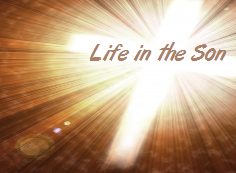 Walking Daily as a Child of God
CONFIDENCE IN PRAYER
Conclusion
Think back to our opening illustration…   does our study cause us to think about approaching our Father in “confidence?”
Prayer doesn’t establish a relationship…    it evidences a relationship already exists	    Acts 2   vs.   Acts 8
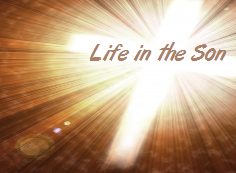 Walking Daily as a Child of God
CONFIDENCE IN PRAYER
Conclusion
In some ways the young are limited in what they can do in the kingdom     Titus 2
But not in this area…because you have life in the Son of God, you can PRAY and do so with “CONFIDENCE”     1 Jn 5:14     Heb 4:16
…